Digitalna forenzika
Andrej Brodnik
Andrej Brodnik: Digitalna forenzika
Osnove računalniških omrežij
poglavja 21, 23, 24 in 25
iz zgodovine
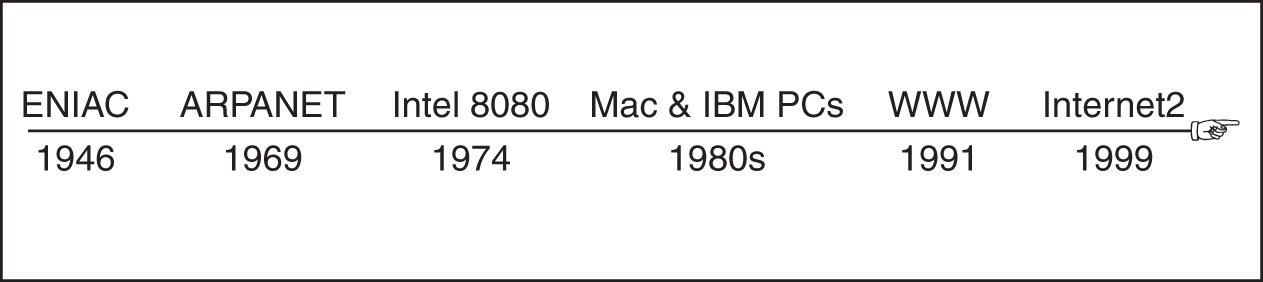 Andrej Brodnik: Digitalna forenzika
Osnove računalniških omrežij
iz zgodovine: ARPANET
TCP/IP: 1973/74
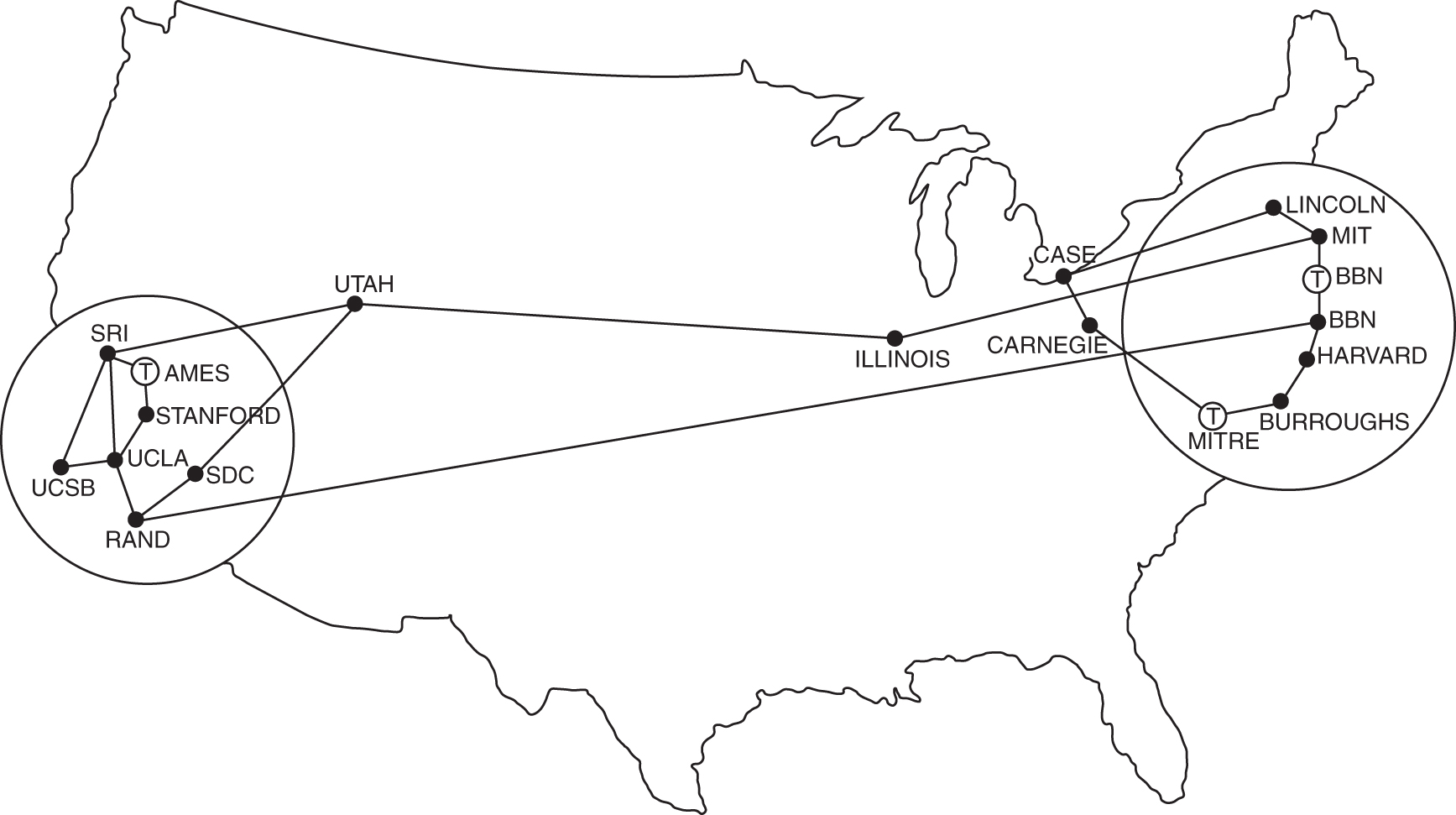 Andrej Brodnik: Digitalna forenzika
Osnove računalniških omrežij
mreža, omrežje in medmrežje
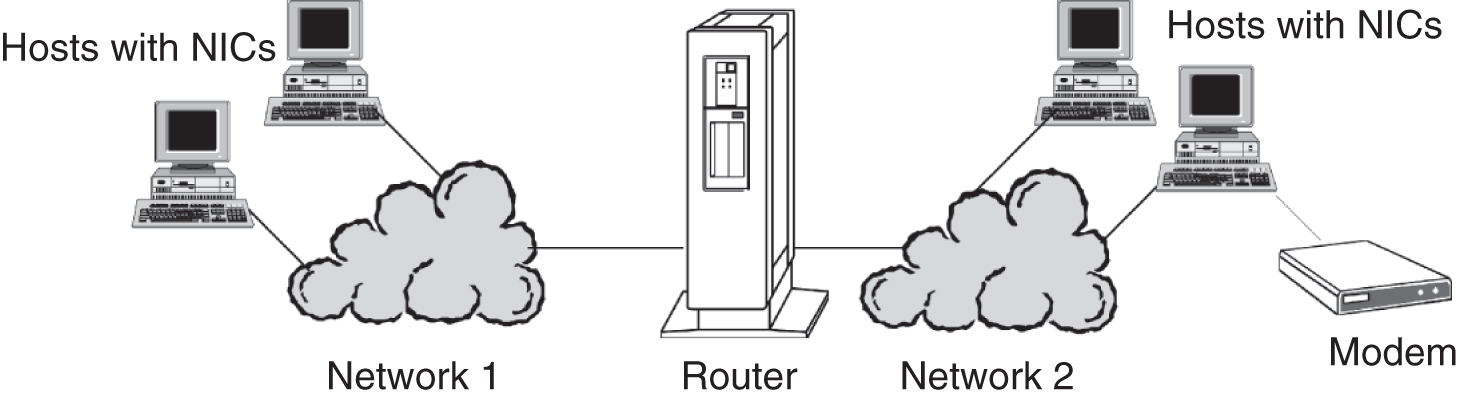 Andrej Brodnik: Digitalna forenzika
Mreža
ethernet mreža IEEE 802.3
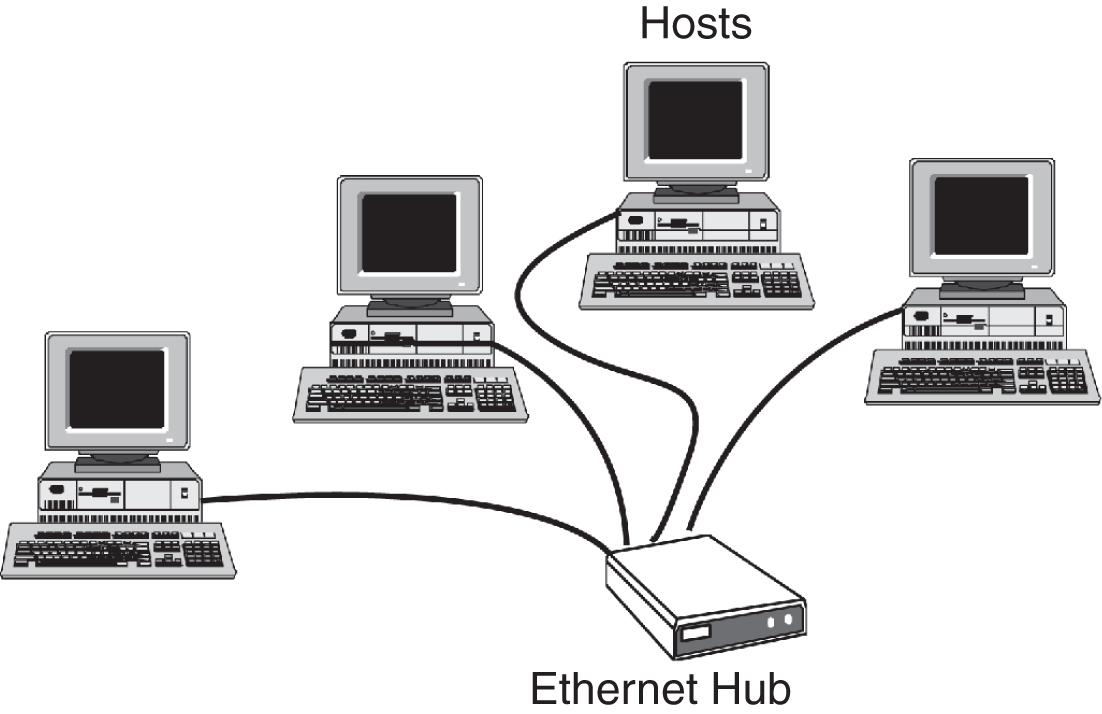 Andrej Brodnik: Digitalna forenzika
Mreža
ethernet mreža IEEE 802.11
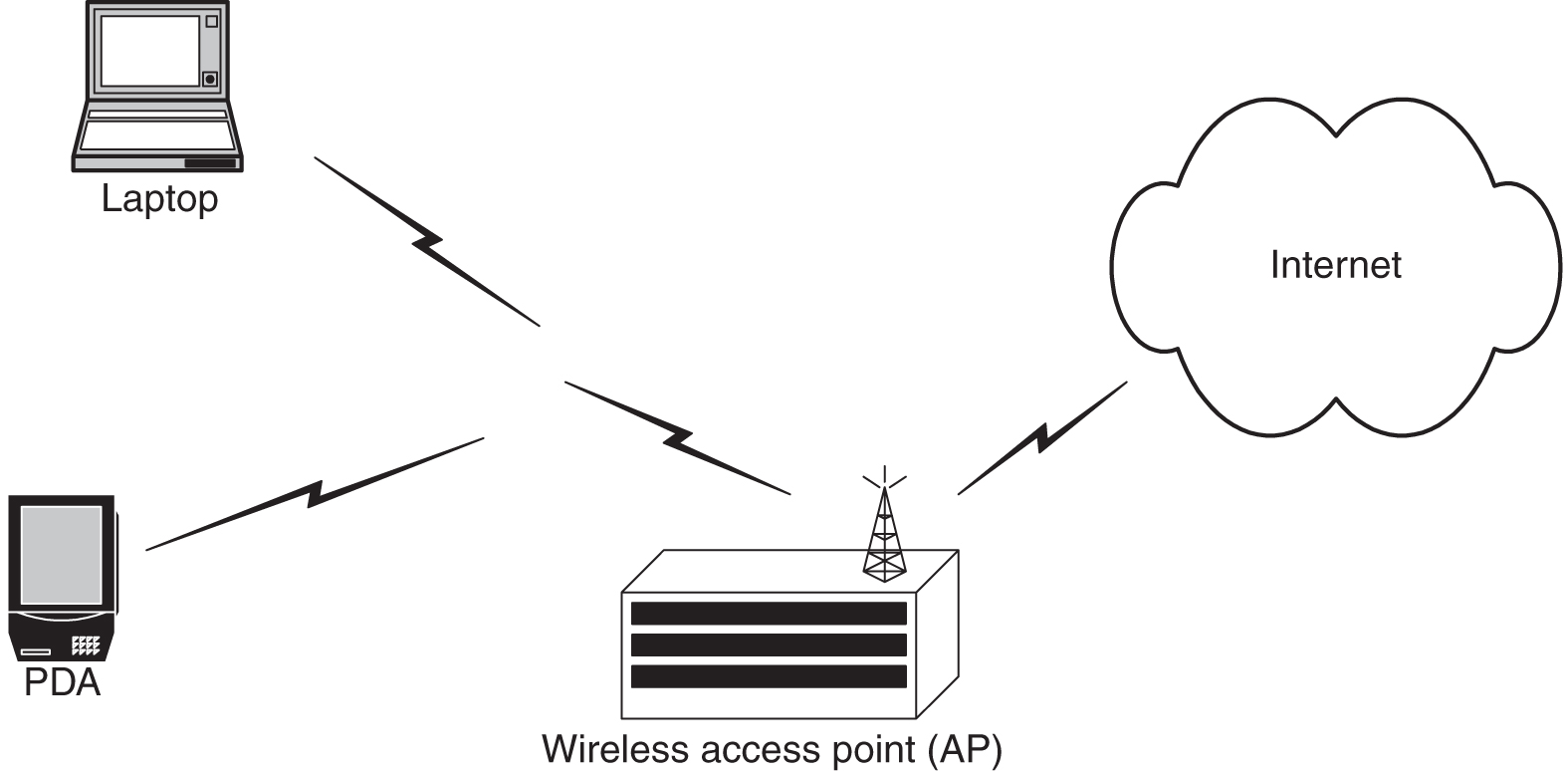 Andrej Brodnik: Digitalna forenzika
Mreža
FDDI mreža
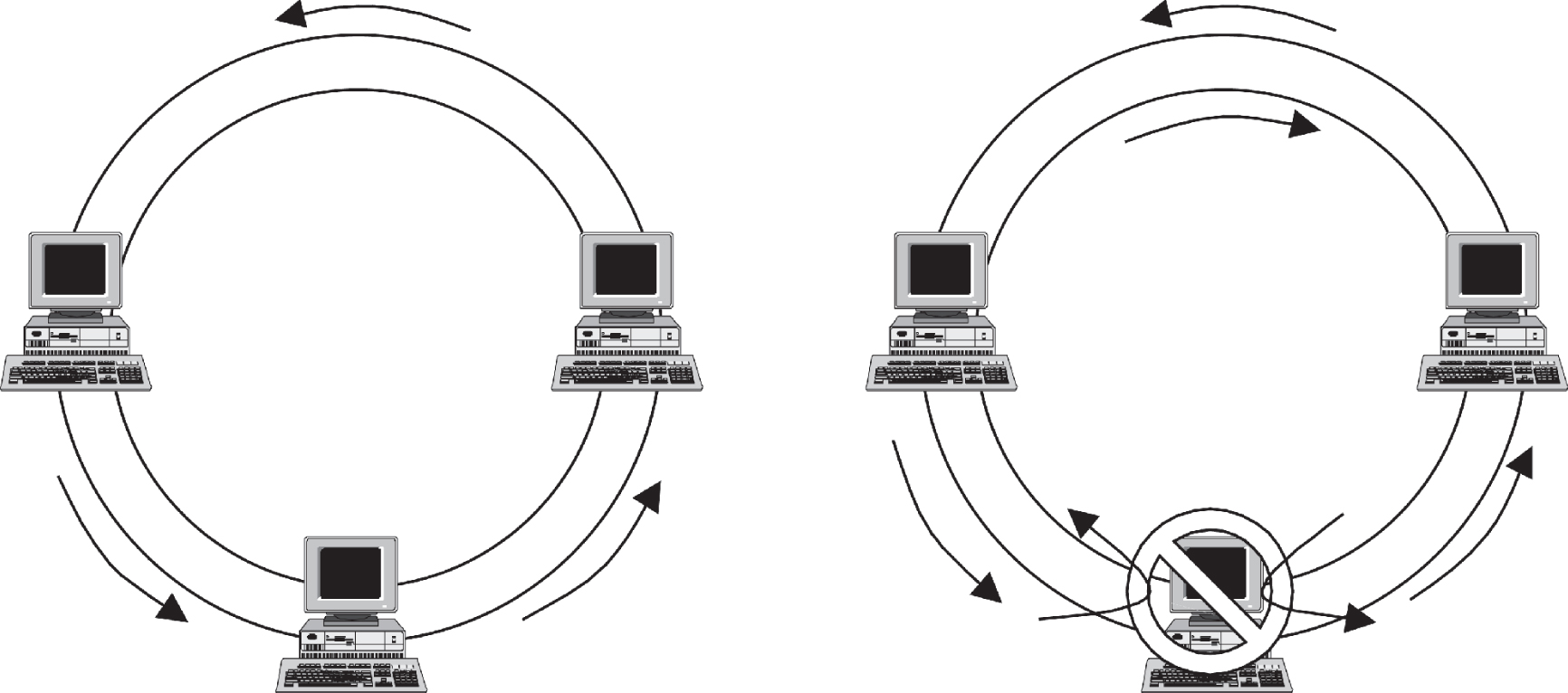 Andrej Brodnik: Digitalna forenzika
Omrežje
omrežje in skupni jezik
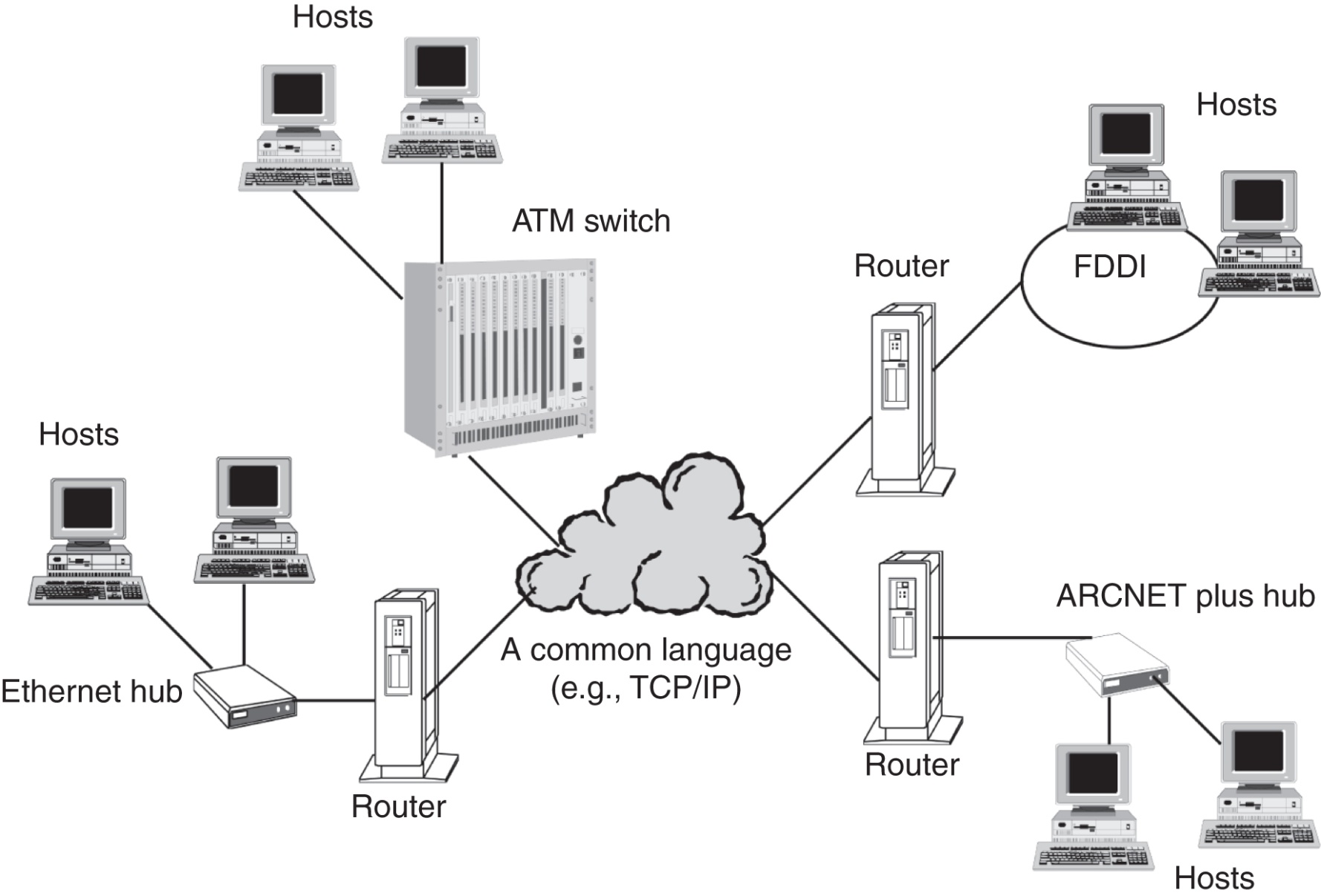 Andrej Brodnik: Digitalna forenzika
Koncept omrežnih slojev
vsak sloj je neodvisen od ostalih
nudi storitve drugim slojem in uporablja storitve drugih slojev
VPE
sloj n+1
VKP
SPE
SDT
VKP
glava
SPE
sloj n
n-PPE
Andrej Brodnik: Digitalna forenzika
mrežni
mrežni
povezavni
povezavni
fizični
fizični
Referenčni modeli
sloji referenčnega modela OSI: fizični, povezavni, mrežni, transportni, sejni, predstavitveni, aplikacijski.
aplikacijski
aplikacijski
protokol
vmesnik
prezentacijski
prezentacijski
sejni
sejni
transportni
transportni
računalnik B
računalnik A
mrežni
mrežni
povezavni
povezavni
fizični
fizični
Andrej Brodnik: Digitalna forenzika
Referenčni model – TCP/IP
referenčni model TCP/IP
je osnova Interneta in de facto standard
nima prezentacijskega in sejnega sloja
fizični in linijski sloj je združen v t.i. “host to network layer”
povezavna plast razdeljena na MAC in LLC (IEEE 802)
FTP
SMNP
SMTP
HTTP
aplikacijski sloj
TELNET
TCP
UDP
ICMP
transportni sloj
IP
mrežni sloj
fizični in povezavni
sloj
ARPANET
paketni radio
LAN
Andrej Brodnik: Digitalna forenzika
Vsebniki
primer TCP/IP
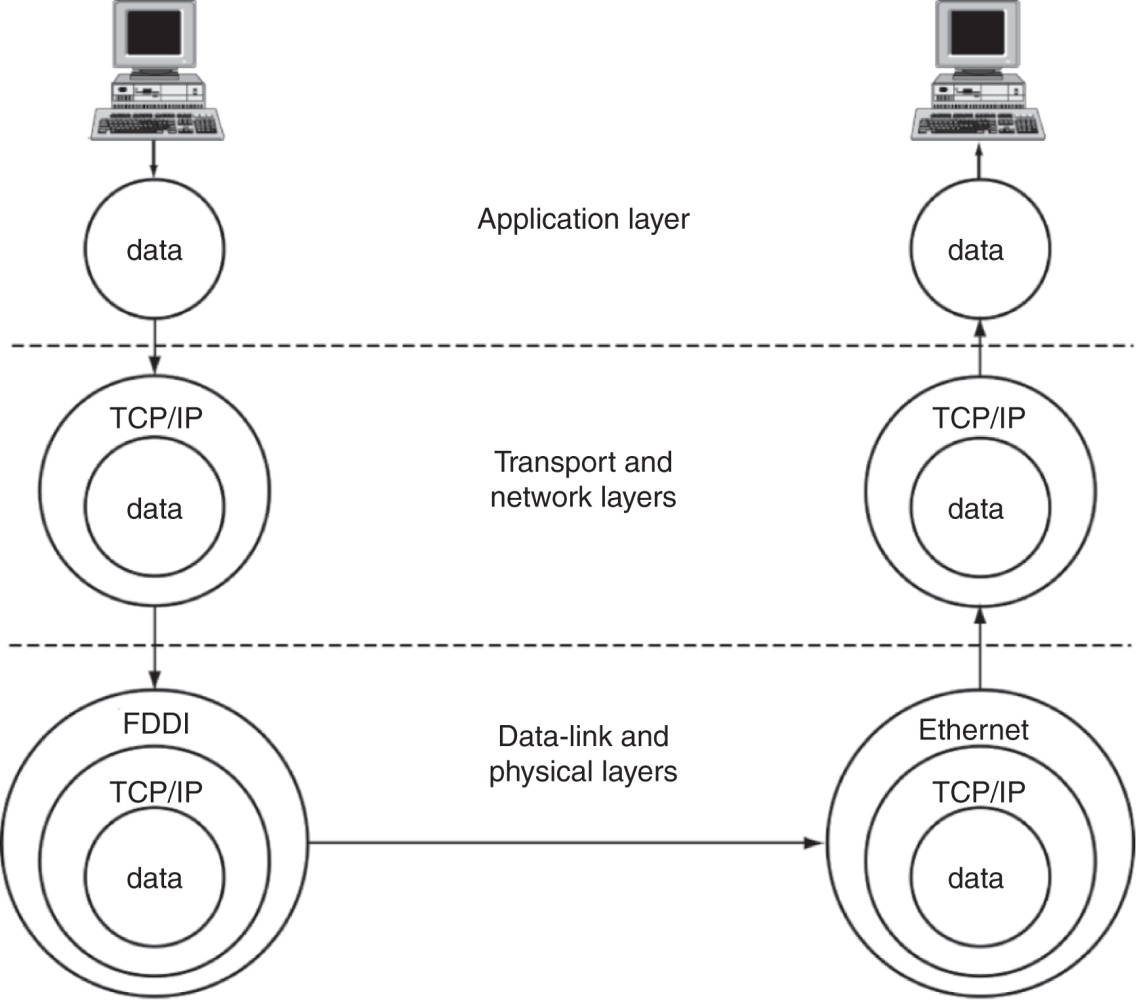 Andrej Brodnik: Digitalna forenzika
Fizični in povezavni sloj
fizični: fizični prenos signalov
povezavni:
najpogostejši IEEE 802.11
združuje različne tehnologije
med najbolj znanimi IEEE 802.3, 11, 15, 16, ...
razdeljen na MAC in LLC
MAC – media access control: različen ed tehnologijami
LLC – link layer control: enak za vse tehnologije
Andrej Brodnik: Digitalna forenzika
Mrežni sloj
IP (internet protocol – medmrežni protokol) skrbi za transparentno pošiljanje podatkov med mrežami
dostava ni zagotovljena niti vrstni red dostave
osnova je skupni naslovni prostor (IPv4, IPv6)
povezava s povezavnim slojem je protokol ARP (orodje arp)
Izziv: preverite kateri računalniki so v vaši mreži. Kako lahko uporabimo protokol v forenzični preiskavi? Kako lahko s protokolom in še kakšnim orodjem sledimo dogodkom v naši mreži?
Andrej Brodnik: Digitalna forenzika
Prenosni sloj
prenosni ali transportni sloj
TCP in UDP osnovna protokola: povezavni in brezpovezavni način delovanja
TCP predstavlja tok podatkov med procesoma na različnih računalnikih
Andrej Brodnik: Digitalna forenzika
Aplikacijski sloj
standardne aplikacije: pošta, splet, novičke, IRC, ...
nestandardne aplikacije: definira uporabnik
Andrej Brodnik: Digitalna forenzika
Primer TCP/IP
primer taksonomije protokolov
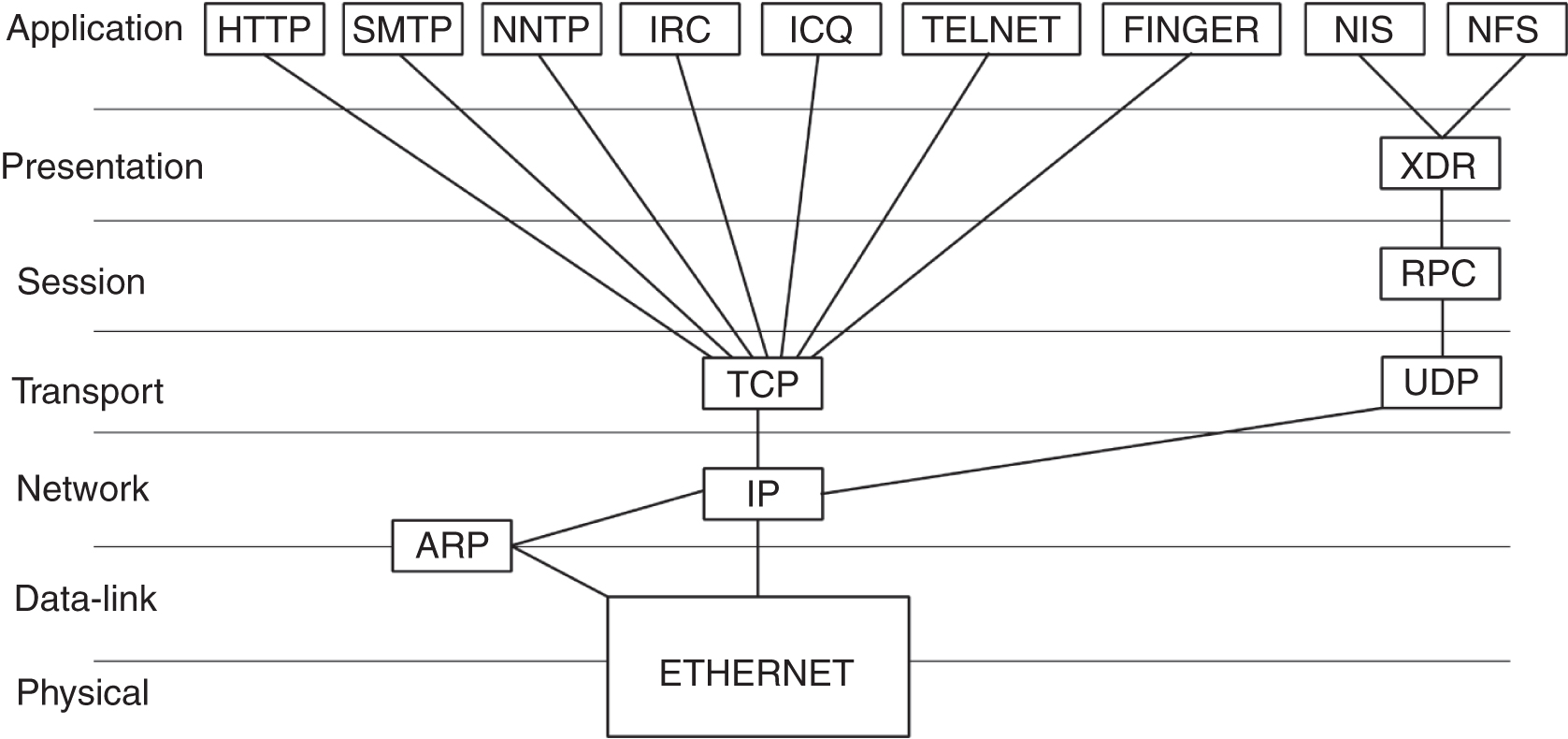 Andrej Brodnik: Digitalna forenzika
Protokolni sklad TCP/IP
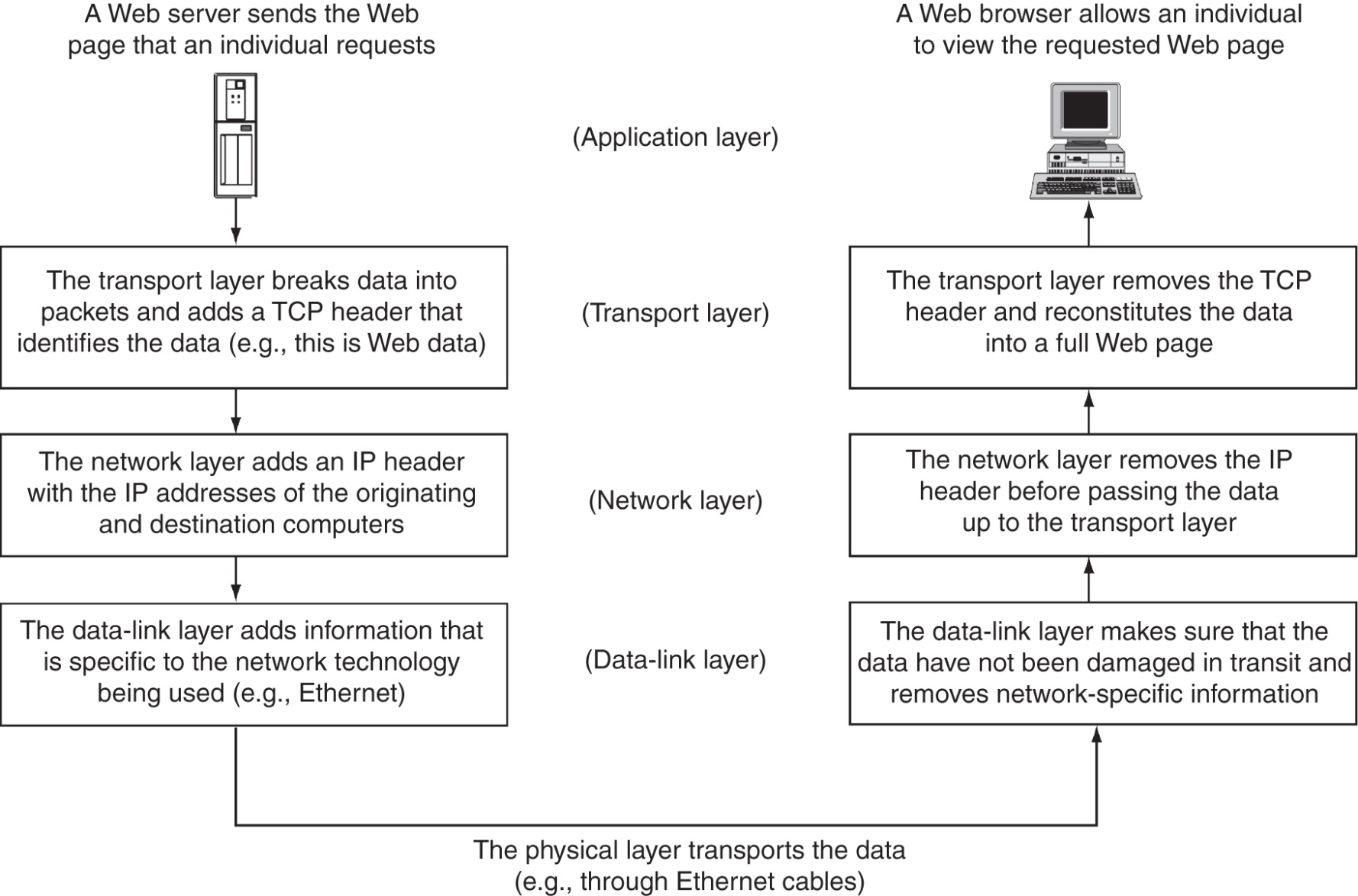 Andrej Brodnik: Digitalna forenzika
Nekaj osnovnih orodij
osnovna orodja na voljo v operacijskem sistemu
arp:
Andy@svarun:~[122]%> arp -an
? (192.168.127.7) at 00:1f:5b:f2:e1:da on rl0 expires in 1189 seconds [ethernet]
? (192.168.127.1) at 00:13:f7:39:d8:d1 on rl0 permanent [ethernet]
Andrej Brodnik: Digitalna forenzika
Nekaj osnovnih orodij ...
netstat:

Andy@svarun:~[124]%> netstat -rn
Routing tables

Internet:
Destination        Gateway            Flags    Refs      Use  Netif Expire
default            213.250.19.90      UGS         0 15915184   tun0
10.0.0.1           link#11            UHS         0        0    lo0
10.0.0.2           link#11            UHS         0        0   tun0
127.0.0.1          link#10            UH          0   168729    lo0
192.168.127.0/24   link#7             U           0  3843148    rl0
192.168.127.1      link#7             UHS         0   134062    lo0
193.77.156.167     link#11            UHS         0        0    lo0
213.250.19.90      link#11            UHS         0        0   tun0

Internet6:
Destination                       Gateway                       Flags      Netif Expire
::/96                             ::1                           UGRS        lo0
::1                               ::1                           UH          lo0
::ffff:0.0.0.0/96                 ::1                           UGRS        lo0
fe80::/10                         ::1                           UGRS        lo0
fe80::%rl0/64                     link#7                        U           rl0
fe80::213:f7ff:fe39:d8d1%rl0      link#7                        UHS         lo0
fe80::%rl1/64                     link#8                        U           rl1
fe80::213:f7ff:fe39:dac7%rl1      link#8                        UHS         lo0
fe80::%lo0/64                     link#10                       U           lo0
fe80::1%lo0                       link#10                       UHS         lo0
ff01::%rl0/32                     fe80::213:f7ff:fe39:d8d1%rl0  U           rl0
ff01::%rl1/32                     fe80::213:f7ff:fe39:dac7%rl1  U           rl1
ff01::%lo0/32                     ::1                           U           lo0
ff02::/16                         ::1                           UGRS        lo0
ff02::%rl0/32                     fe80::213:f7ff:fe39:d8d1%rl0  U           rl0
ff02::%rl1/32                     fe80::213:f7ff:fe39:dac7%rl1  U           rl1
ff02::%lo0/32                     ::1                           U           lo0
Andrej Brodnik: Digitalna forenzika
Nekaj osnovnih orodij ...
sockstat:

Andy@svarun:~[128]%> sockstat 
USER     COMMAND    PID   FD PROTO  LOCAL ADDRESS         FOREIGN ADDRESS      
....     imap       97205 0  stream -> ??
dovecot  imap-login 97204 3  stream -> ??
dovecot  imap-login 97204 4  tcp4   *:143                 *:*
dovecot  imap-login 97204 5  tcp4   *:993                 *:*
dovecot  imap-login 97204 11 stream -> /var/run/dovecot/login/default
bind     named      1750  513 udp4  127.0.0.1:53          *:*
bind     named      1750  514 udp4  10.0.0.1:53           *:*
root     syslogd    1649  4  dgram  /var/run/log
root     syslogd    1649  5  dgram  /var/run/logpriv
...
Andrej Brodnik: Digitalna forenzika
Nekaj osnovnih orodij ...
ifconfig:
Andy@svarun:~[131]%> ifconfig
alc0: flags=8802<BROADCAST,SIMPLEX,MULTICAST> metric 0 mtu 1500
        options=c3198<VLAN_MTU,VLAN_HWTAGGING,VLAN_HWCSUM,TSO4,WOL_MCAST,WOL_MAGIC,VLAN_HWTSO,LINKSTATE>
        ether 54:04:a6:94:54:0b
        nd6 options=23<PERFORMNUD,ACCEPT_RTADV,AUTO_LINKLOCAL>
        media: Ethernet autoselect
rl0: flags=8843<UP,BROADCAST,RUNNING,SIMPLEX,MULTICAST> metric 0 mtu 1500
        options=3808<VLAN_MTU,WOL_UCAST,WOL_MCAST,WOL_MAGIC>
        ether 00:13:f7:39:d8:d1
        inet6 fe80::213:f7ff:fe39:d8d1%rl0 prefixlen 64 scopeid 0x7
        inet 192.168.127.1 netmask 0xffffff00 broadcast 192.168.127.255
        nd6 options=23<PERFORMNUD,ACCEPT_RTADV,AUTO_LINKLOCAL>
        media: Ethernet autoselect (100baseTX <full-duplex>)
        status: active
rl1: flags=8843<UP,BROADCAST,RUNNING,SIMPLEX,MULTICAST> metric 0 mtu 1500
        options=3808<VLAN_MTU,WOL_UCAST,WOL_MCAST,WOL_MAGIC>
        ether 00:13:f7:39:da:c7
        inet6 fe80::213:f7ff:fe39:dac7%rl1 prefixlen 64 scopeid 0x8
        nd6 options=23<PERFORMNUD,ACCEPT_RTADV,AUTO_LINKLOCAL>
        media: Ethernet autoselect (100baseTX <full-duplex>)
        status: active
Andrej Brodnik: Digitalna forenzika
Nekaj osnovnih orodij ...
ifconfig:

lo0: flags=8049<UP,LOOPBACK,RUNNING,MULTICAST> metric 0 mtu 16384
        options=3<RXCSUM,TXCSUM>
        inet6 ::1 prefixlen 128
        inet6 fe80::1%lo0 prefixlen 64 scopeid 0xa
        inet 127.0.0.1 netmask 0xff000000
        nd6 options=23<PERFORMNUD,ACCEPT_RTADV,AUTO_LINKLOCAL>
ipfw0: flags=8801<UP,SIMPLEX,MULTICAST> metric 0 mtu 65536
        nd6 options=23<PERFORMNUD,ACCEPT_RTADV,AUTO_LINKLOCAL>
tun0: flags=8051<UP,POINTOPOINT,RUNNING,MULTICAST> metric 0 mtu 1492
        options=80000<LINKSTATE>
        inet 10.0.0.1 --> 10.0.0.2 netmask 0xffffff00
        inet 193.77.156.167 --> 213.250.19.90 netmask 0xffffff00
        nd6 options=21<PERFORMNUD,AUTO_LINKLOCAL>
        Opened by PID 85187
Andrej Brodnik: Digitalna forenzika
Nekaj osnovnih orodij ...
tcpdump / pcap:

Andy@svarun:~[129]%> svarun# tcpdump -i rl0 -n
tcpdump: verbose output suppressed, use -v or -vv for full protocol decode
listening on rl0, link-type EN10MB (Ethernet), capture size 65535 bytes
08:10:33.878428 IP 193.77.156.167.22 > 192.168.127.7.53945: Flags [P.], seq 1108677235:1108677427, ack 2653943873, win 1040, options [nop,nop,TS val 2243985208 ecr 1042431634], length 192
08:10:33.878574 IP 192.168.127.7.53945 > 193.77.156.167.22: Flags [.], ack 192, win 33208, options [nop,nop,TS val 1042431634 ecr 2243985208], length 0
08:10:34.379667 IP 192.168.127.7.47895 > 195.221.158.190.56534: UDP, length 137
08:10:34.429933 IP 192.168.127.7.47895 > 111.221.74.19.40012: UDP, length 32
08:10:34.441387 IP 195.221.158.190 > 192.168.127.7: ICMP 195.221.158.190 udp port 56534 unreachable, length 156
08:10:34.712616 IP 111.221.74.19.40012 > 192.168.127.7.47895: UDP, length 434
08:10:34.878466 IP 193.77.156.167.22 > 192.168.127.7.53945: Flags [P.], seq 192:736, ack 1, win 1040, options [nop,nop,TS val 2243986208 ecr 1042431634], length 544
...
Andrej Brodnik: Digitalna forenzika
[Speaker Notes: packet capture]
Nekaj osnovnih orodij ...
Izziv: uporabite osnovna orodja in si oglejte okolico  svojega sistema.
Izziv: preglejte svoj sistem in preverite, katere vse storitve nudi okolici?
Izziv: orodje tcpdump omogoča hranjenje zajetih podatkov in kasnejšo raziskavo. Slednjo lahko naredimo z orodjem wireshark. Preverite kako to gre.
Izziv: izvedite korektne forenzičen zajem omrežnih podatkov na vašem sistemu ter ga objavite na forumu. Kolega naj naredi forenzično analizo le-teh.
Andrej Brodnik: Digitalna forenzika
Profesionalna in druga orodja
Niksun forenzična orodja http://www.niksun.com/sandstorm.php: netintercept
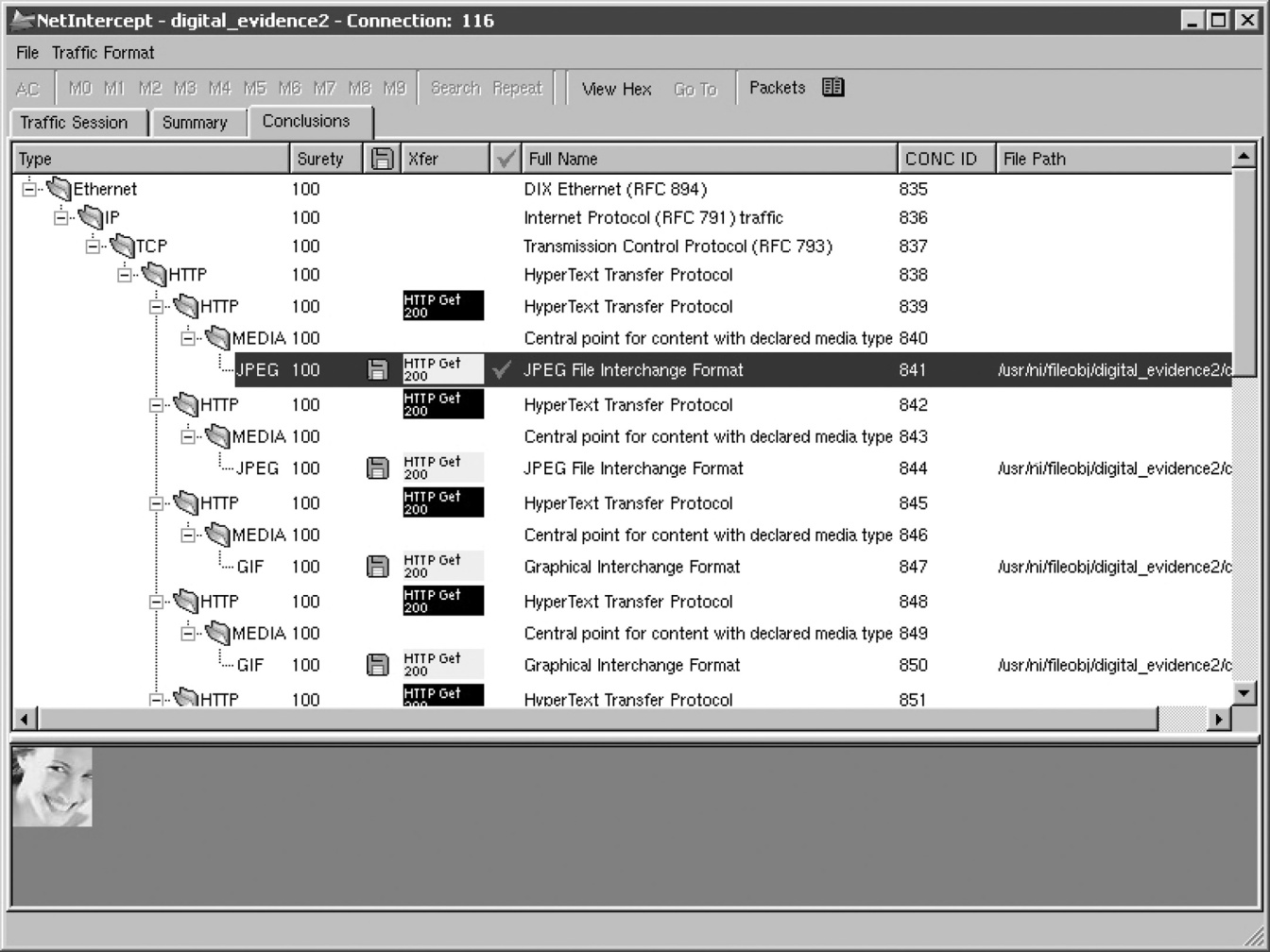 Andrej Brodnik: Digitalna forenzika
Profesionalna in druga orodja
protokoli za upravljanje z omrežji: snmp, rmon, …
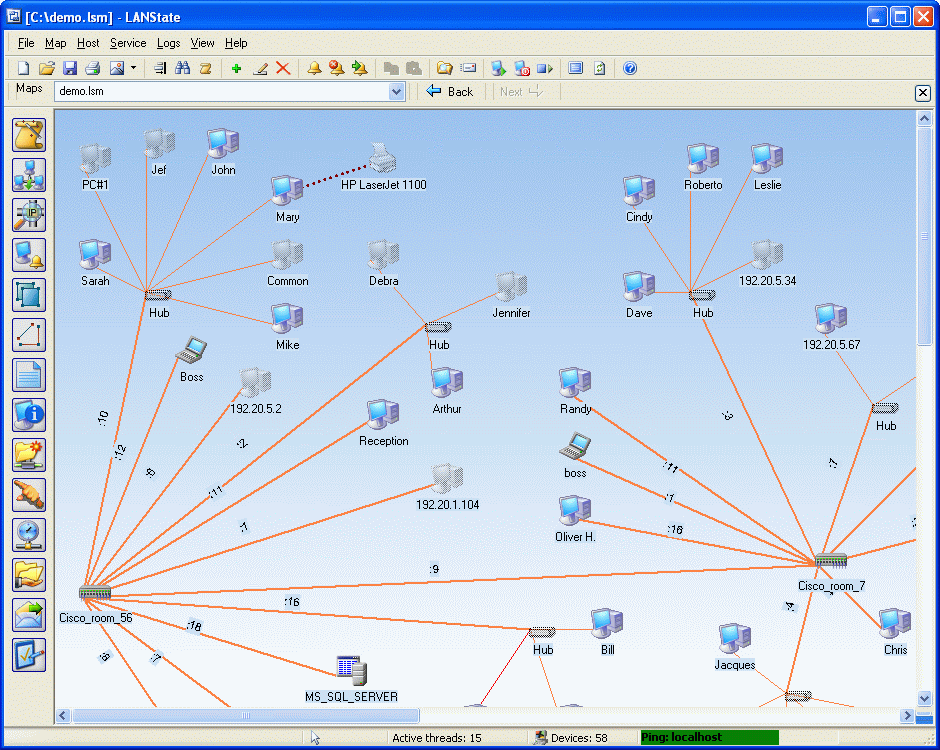 Andrej Brodnik: Digitalna forenzika
Protokol SNMP
snmp v2 in v3
nepovezavni način prenosa podatkov: UDP
dve vrsti ukazov:
prenos podatkov na zahtevo in
prenos ob dogodku
podatki o stanju omrežja se hranijo v MDB in v dnevniških zapisih
Izziv: poiščite orodja za preiskovanje omrežja s protokolom snmp in preiščite svojo okolico.
Andrej Brodnik: Digitalna forenzika
Vse je v številkah
www.fri.uni-lj.si = 212.235.188.25
storitev DNS preslikuje med črkovnim nizom in številko
namesto DNS storitve lahko uporabimo preslikovalno tabelo v  datoteki /etc/hosts
strežnik DNS storitve sprašuje druge strežnike DNS, če česa ne ve
datoteka /etc/namedb/named.root
orodji dig in nslookup
Andrej Brodnik: Digitalna forenzika
Strežnik DNS
datoteka /etc/namedb/named.root (izvleček):
; formerly NS.INTERNIC.NET
;
.                        3600000  IN  NS    A.ROOT-SERVERS.NET.
A.ROOT-SERVERS.NET.      3600000      A     198.41.0.4
A.ROOT-SERVERS.NET.      3600000      AAAA  2001:503:BA3E::2:30
;
; FORMERLY NS1.ISI.EDU
;
.                        3600000      NS    B.ROOT-SERVERS.NET.
B.ROOT-SERVERS.NET.      3600000      A     192.228.79.201
;
; FORMERLY C.PSI.NET
;
.                        3600000      NS    C.ROOT-SERVERS.NET.
C.ROOT-SERVERS.NET.      3600000      A     192.33.4.12
;
; FORMERLY TERP.UMD.EDU
;
.                        3600000      NS    D.ROOT-SERVERS.NET.
D.ROOT-SERVERS.NET.      3600000      A     128.8.10.90
D.ROOT-SERVERS.NET.      3600000      AAAA  2001:500:2D::D
;
; FORMERLY NS.NASA.GOV
;
.                        3600000      NS    E.ROOT-SERVERS.NET.
E.ROOT-SERVERS.NET.      3600000      A     192.203.230.10
;
; FORMERLY NS.ISC.ORG
Andrej Brodnik: Digitalna forenzika
Strežnik DNS
Izziv: poiščite z ustreznim orodjem svoj strežnik DNS storitve in preglejte, kaj vse hrani.
Izziv: s kolegi se dogovorite in vzpostavite ločeno omrežje tako, da si postavite svoje korenske strežnike.
Izziv: recimo, da smo zajeli naslednji paket na omrežju:
09:13:01.839003 IP (tos 0x10, ttl 64, id 13571, offset 0, flags [DF], proto TCP (6), length 180)
    www.brodnik.org.ssh > AndyMac.gotska.brodnik.org.53945: Flags [P.], cksum 0xf181 (correct), seq 1108696419:1108696547, ack 2653946897, win 1040, options [nop,nop,TS val 2247733168 ecr 1042469077], length 128
komentirajte vsebino in kdo komu pošilja.
Andrej Brodnik: Digitalna forenzika
Vse je v številkah
DNS storitev uporablja vrata številka 53
nimamo storitve, ki bi preslikovala med imenom DNS in 53
imamo preslikovalno tabelo v  datoteki /etc/services
sistem poveže aplikacijo s procesom (programom) ob zagonu
Andrej Brodnik: Digitalna forenzika
Imena aplikacij
#
# Network services, Internet style
#
# WELL KNOWN PORT NUMBERS
#
rtmp              1/ddp    #Routing Table Maintenance Protocol
tcpmux            1/udp     # TCP Port Service Multiplexer
tcpmux            1/tcp     # TCP Port Service Multiplexer

...
domain           53/tcp    #Domain Name Server
domain           53/udp    #Domain Name Server
imap            143/tcp    imap2 imap4  #Interim Mail Access Protocol v2
imap            143/udp    imap2 imap4  #Interim Mail Access Protocol v2
imaps           993/tcp    # imap4 protocol over TLS/SSL
imaps           993/udp
...
Andrej Brodnik: Digitalna forenzika
Imena aplikacij
sockstat

Andy@svarun:~[128]%> sockstat 
USER     COMMAND    PID   FD PROTO  LOCAL ADDRESS         FOREIGN ADDRESS      
....     imap       97205 0  stream -> ??
dovecot  imap-login 97204 3  stream -> ??
dovecot  imap-login 97204 4  tcp4   *:143                 *:*
dovecot  imap-login 97204 5  tcp4   *:993                 *:*
dovecot  imap-login 97204 11 stream -> /var/run/dovecot/login/default
bind     named      1750  513 udp4  127.0.0.1:53          *:*
bind     named      1750  514 udp4  10.0.0.1:53           *:*
root     syslogd    1649  4  dgram  /var/run/log
root     syslogd    1649  5  dgram  /var/run/logpriv
...
Andrej Brodnik: Digitalna forenzika
Imena aplikacij
Izziv: kako se v resnici imenuje DNS storitev v omenjeni tabeli?
Izziv: dodajte/spremenite kakšen vnos v omenjeni tabeli. Ali se kaj spremeni pri sockstat, netstat, tcpdump?
Izziv: kako operacijski sistem poveže aplikacijo z vrati za storitev? Kako se to naredi na Windows, na FreeBSD in kako na Linux?
Andrej Brodnik: Digitalna forenzika
Imena protokolov
izvleček:

ip      0       IP              # internet protocol, pseudo protocol number
icmp    1       ICMP            # internet control message protocol
igmp    2       IGMP            # internet group management protocol
ggp     3       GGP             # gateway-gateway protocol
tcp     6       TCP             # transmission control protocol
udp     17      UDP             # user datagram protocol
ddp     37      DDP             # Datagram Delivery Protocol
ipv6    41      IPV6            # ipv6
mobile  55      MOBILE          # IP Mobility
ipv6-icmp       58      IPV6-ICMP       icmp6   # ICMP for IPv6
etherip 97      ETHERIP         # Ethernet-within-IP Encapsulation
Andrej Brodnik: Digitalna forenzika
Imena ...
Izziv: kateri protokol ima številko 50 in za kaj se uporablja?
Izziv: Kakšni so formati vseh treh etc datotek – hosts, protocols, services?
Izziv: kaj je to cifs / smb? V kateri datoteki bi iskali njegovo definicijo?
Andrej Brodnik: Digitalna forenzika
In od kje pridejo številke
svetovni dogovor o številkah
številke hrani in oglaša IANA – The Internet Assigned Numbers Authority, www.iana.org
korenski DNS strežniki: www.iana.org/domains/root/db/arpa.html 
vrata: www.iana.org/assignments/port-numbers
protokoli: www.iana.org/protocols/
Izziv: napišite program, ki tvori samodejno datoteko services iz podatkov na IANA strežniku
Izziv: kakšni podatki so na www.iana.org/domains/root/db/si.html?
Andrej Brodnik: Digitalna forenzika
Iščemo naprej
do sedaj razumemo:
kaj je IP naslov in kako se preslikuje z imenom (FQN – fully qualified name) (hosts, DNS)
kaj je ime protokola, ki ga uporabljamo (protocols)
kaj je storitev, ki jo želimo na oddaljenem računalniku in kako se imenuje (services)
katera aplikacija ponuja določeno storitev (sockstat, netstat)
Andrej Brodnik: Digitalna forenzika
Iščemo naprej
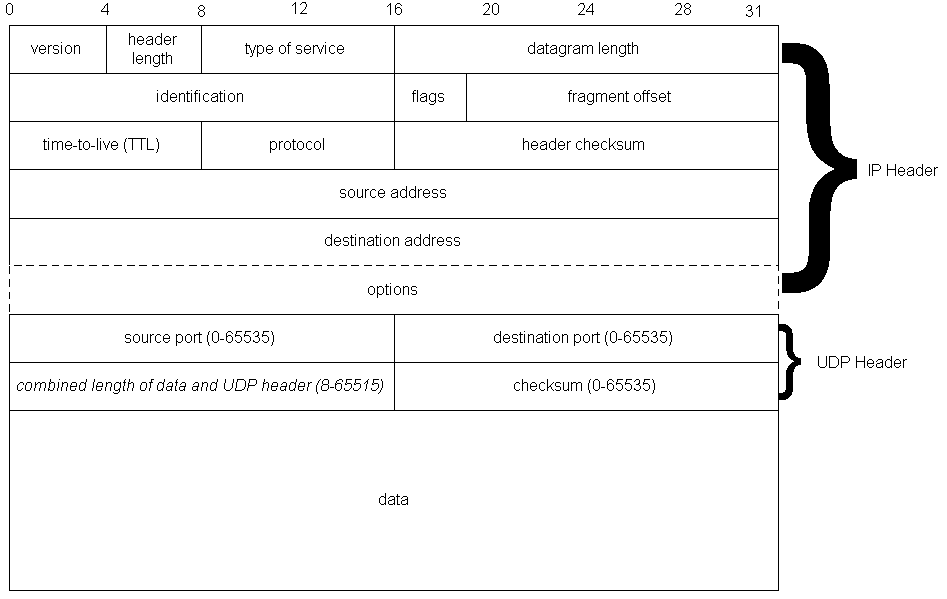 Andrej Brodnik: Digitalna forenzika
Iščemo naprej
In kdo je dejanski ponudnik storitve?

ponudnika poznamo po IP naslovu, oziroma iz njega izhajajočem FQN
lahko tudi neposredno na aplikacijski plasti
Andrej Brodnik: Digitalna forenzika
Storitev WHOIS
storitev
nicname          43/tcp    whois
nicname          43/udp    whois
potrebujemo strežnik storitve whois
whois.iana.org, whois.arnes.si
orodja telnet, whois
Andrej Brodnik: Digitalna forenzika
Storitev WHOIS
Andy@svarun:~[171]%> whois fri.uni-lj.si
%%%%%%%%%%%%%%%%%%%%%%%%%%%%%%%%%%%%%%%%%%%%%%%%%%%%%%%%%%%%%%%%%%%%%%%%%
% This is ARNES whois database
%%%%%%%%%%%%%%%%%%%%%%%%%%%%%%%%%%%%%%%%%%%%%%%%%%%%%%%%%%%%%%%%%%%%%%%%%
% Rights restricted by copyright.
% See http://www.arnes.si/domene/whois-legal.html
%%%%%%%%%%%%%%%%%%%%%%%%%%%%%%%%%%%%%%%%%%%%%%%%%%%%%%%%%%%%%%%%%%%%%%%%%
% The WHOIS service offered by Arnes, .si Registry, is
% provided for information purposes only. It allows persons
% to check whether a specific domain name is still available
% or not and to obtain information related to the registration
% records of existing domain names.
%
% This WHOIS service accepts and displays only ASCII characters.
%
% Arnes cannot be held liable should the stored information
% prove to be wrong, incomplete or inaccurate in any sense.
%
% By submitting a query you agree not to use the information
% made available to:
%      o Allow, enable or otherwise support the transmission
%        of unsolicited, commercial advertising or other solicitations
%        whether via email or otherwise;
%      o Target advertising in any possible way;
%      o Cause nuisance in any possible way to the registrants
%        by sending (whether by automated, electronic processes
%        capable of enabling high volumes or other possible
%        means) messages to them;
%      o copy, extract and/or publish contents of the WHOIS database.
%%%%%%%%%%%%%%%%%%%%%%%%%%%%%%%%%%%%%%%%%%%%%%%%%%%%%%%%%%%%%%%%%%%%%%%%%

% No entries found for the selected source(s).
Andrej Brodnik: Digitalna forenzika
Storitev WHOIS
Andy@svarun:~[172]%> whois uni-lj.si
...

domain:		uni-lj.si
registrar:	Arnes
registrar-url:	http://www.arnes.si/storitve/splet-posta-strezniki/registracija-si-domene.html
nameserver:	dns1.uni-lj.si (193.2.1.90,2001:1470:8000::90)
nameserver:	dns2.uni-lj.si (193.2.1.89,2001:1470:8000::89)
nameserver:	dns3.uni-lj.si (193.2.1.94,2001:1470:8000::94)
registrant:	G39085
status:		ok
created:	1992-11-23
expire:		2015-06-06
source:		ARNES

Domain holder:
NOT DISCLOSED

Tech:
NOT DISCLOSED

%%%%%%%%%%%%%%%%%%%%%%%%%%%%%%%%%%%%%%%%%%%%%%%%%%%%%%%%%%%%%%%%%%%%%%%%%
% For more information, please visit http://www.registry.si/whois.html
%%%%%%%%%%%%%%%%%%%%%%%%%%%%%%%%%%%%%%%%%%%%%%%%%%%%%%%%%%%%%%%%%%%%%%%%%
Andrej Brodnik: Digitalna forenzika
Storitev WHOIS
Andy@svarun:~[173]%> whois ul.si
...

domain:		ul.si
registrar:	Arnes
registrar-url:	http://www.arnes.si/storitve/splet-posta-strezniki/registracija-si-domene.html
nameserver:	dns1.uni-lj.si (193.2.1.90,2001:1470:8000::90)
nameserver:	dns2.uni-lj.si (193.2.1.89,2001:1470:8000::89)
nameserver:	dns3.uni-lj.si (193.2.1.94,2001:1470:8000::94)
registrant:	G39085
status:		ok
created:	2010-10-20
expire:		2015-10-20
source:		ARNES

Domain holder:
NOT DISCLOSED

Tech:
NOT DISCLOSED

%%%%%%%%%%%%%%%%%%%%%%%%%%%%%%%%%%%%%%%%%%%%%%%%%%%%%%%%%%%%%%%%%%%%%%%%%
% For more information, please visit http://www.registry.si/whois.html
%%%%%%%%%%%%%%%%%%%%%%%%%%%%%%%%%%%%%%%%%%%%%%%%%%%%%%%%%%%%%%%%%%%%%%%%%
Andrej Brodnik: Digitalna forenzika
Storitev WHOIS
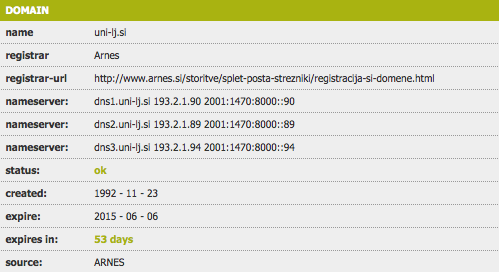 Andrej Brodnik: Digitalna forenzika
Storitev WHOIS
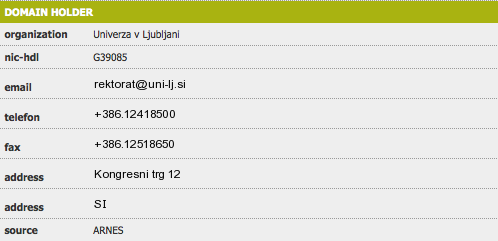 Andrej Brodnik: Digitalna forenzika
Storitev WHOIS
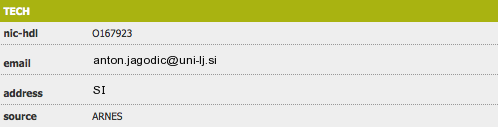 Andrej Brodnik: Digitalna forenzika
Storitev WHOIS
Izziv: iskanje podatkov o domeni gov.si ne bo težko. Kaj pa o kakšni drugi, tuji domeni?
Izziv: google.si ne bo težko, kaj pa google.com?
Izziv: rkc.si – človek si ne bi mislil.
Izziv: našli smo naslednje pakete, ki jih komentirajte upoštevaje vire informacij, ki smo jih spoznali danes:

14:59:26.608728 IP xx.domain.netbcp.net.52497 > valh4.lell.net.ssh: . ack 540 win 16554
14:59:26.610602 IP resolver.lell.net.domain > valh4.lell.net.24151: 4278 1/0/0 (73)
14:59:26.611262 IP valh4.lell.net.38527 > resolver.lell.net.domain: 26364+ PTR? 244.207.104.10.in-addr.arpa. (45)
Andrej Brodnik: Digitalna forenzika